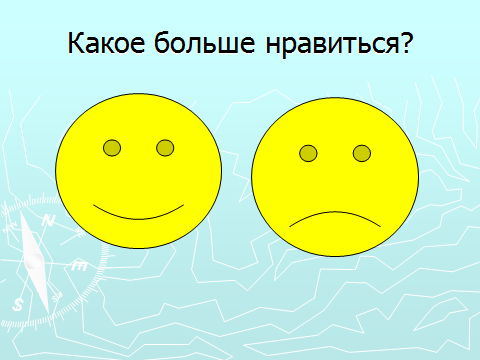 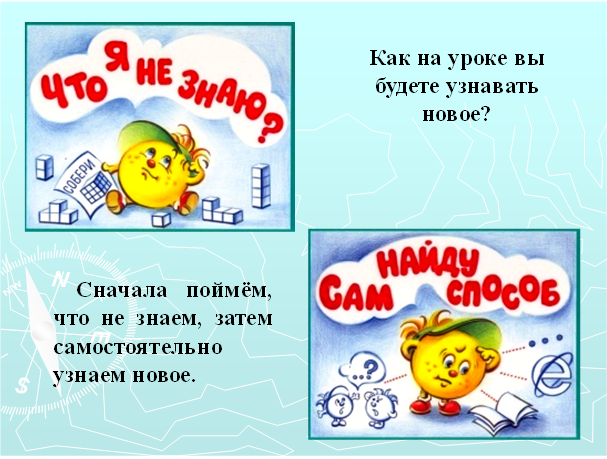 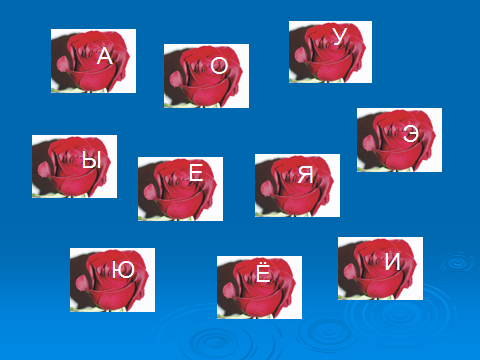 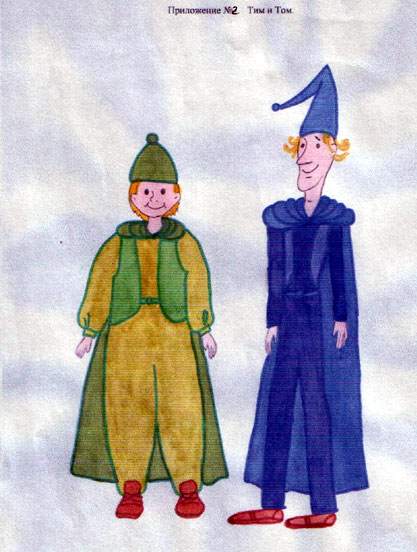 Том
Тим
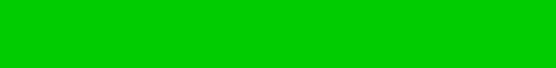 липа
берёза
рябина
черёмуха
кедр
лиственница
корова
ворона
собака
комар
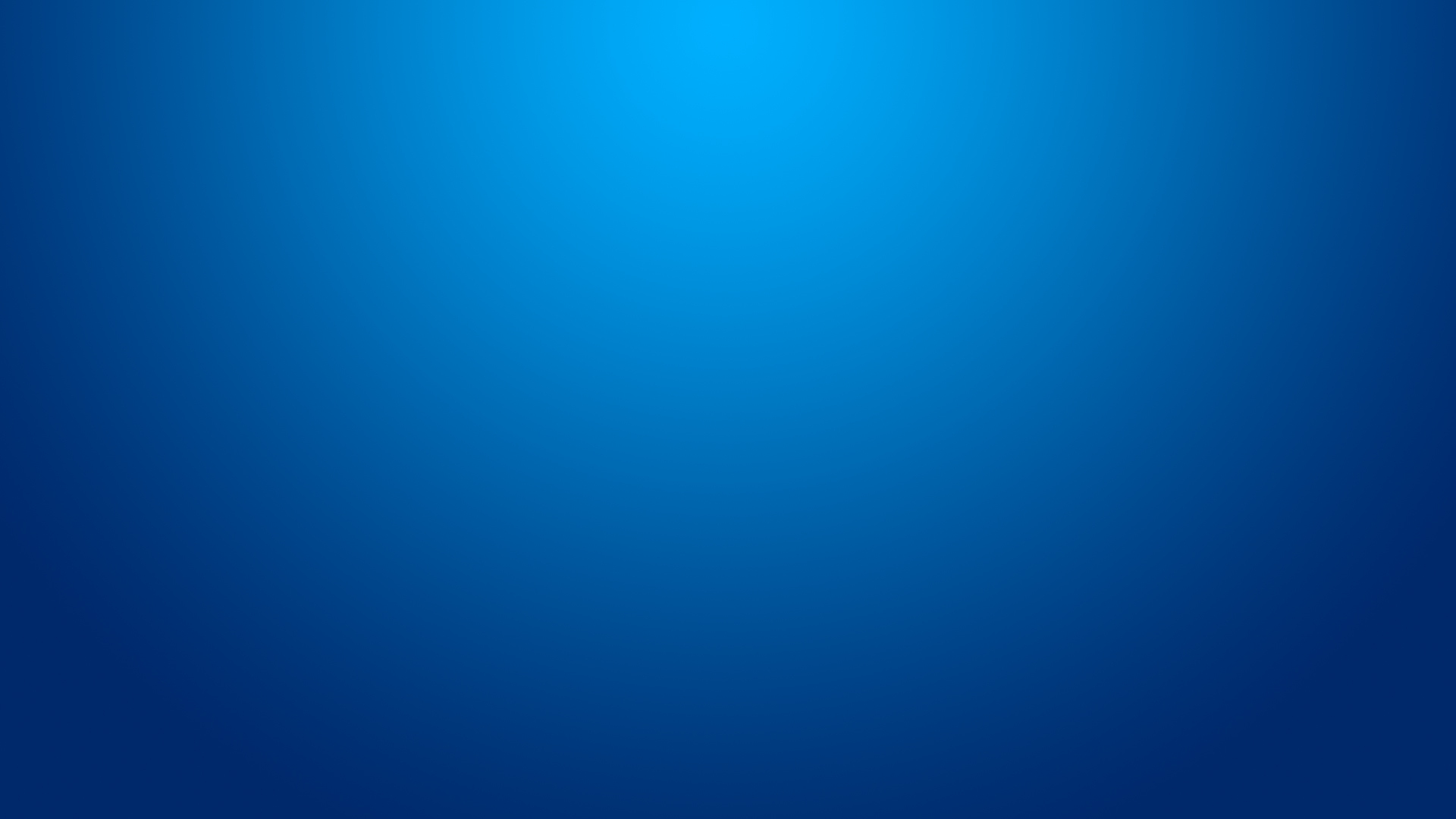 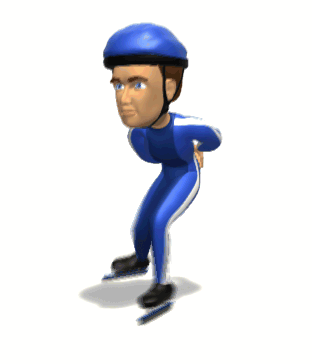 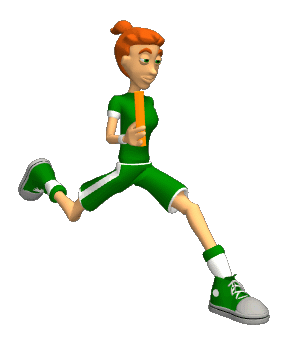 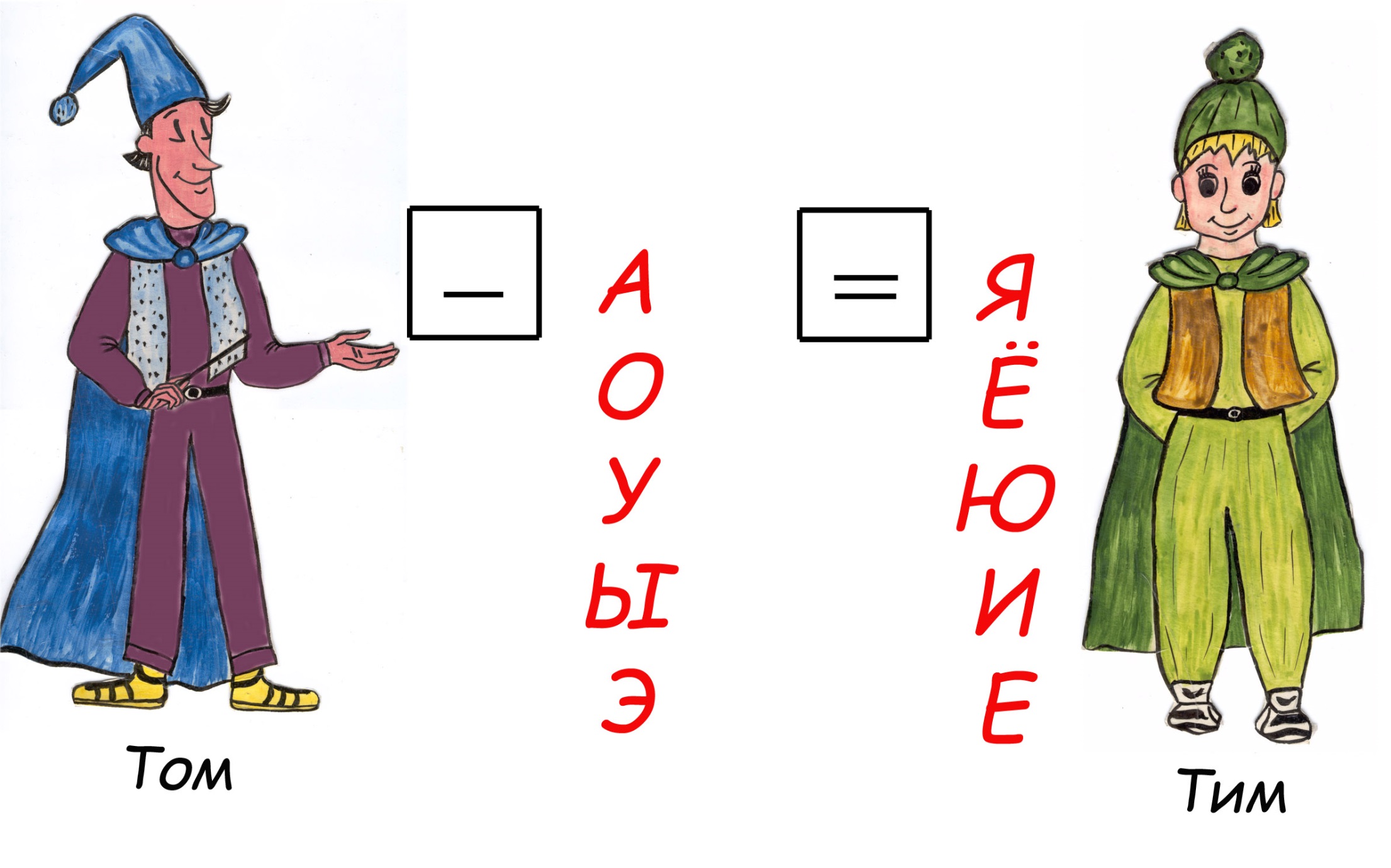 вя, ве,вю,ви, вё

тя, те, тю, ти, тё

ря, ре, рю, ри, рё
на, но, ну, нэ, ны

ма, мо, му, мэ, мы

ла, ло, лу, лэ, лы
Слова: рад, мал, мял, лук, люк, ряд, были, ров, били, рёв.
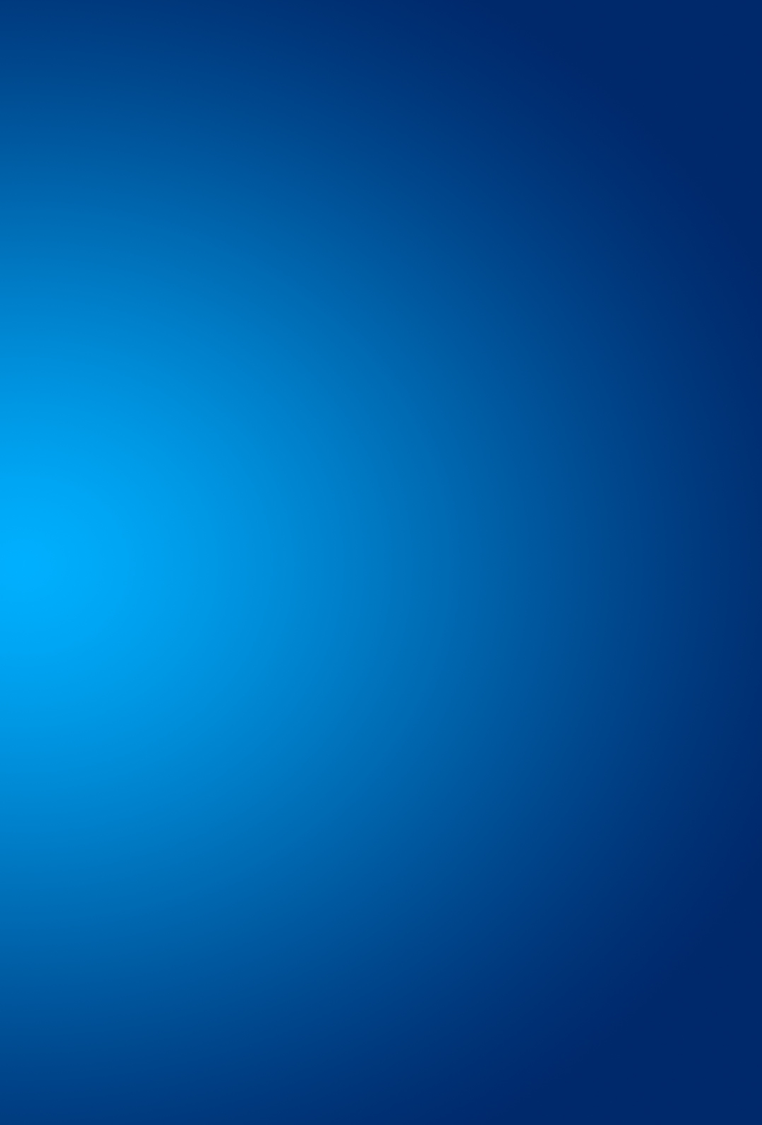 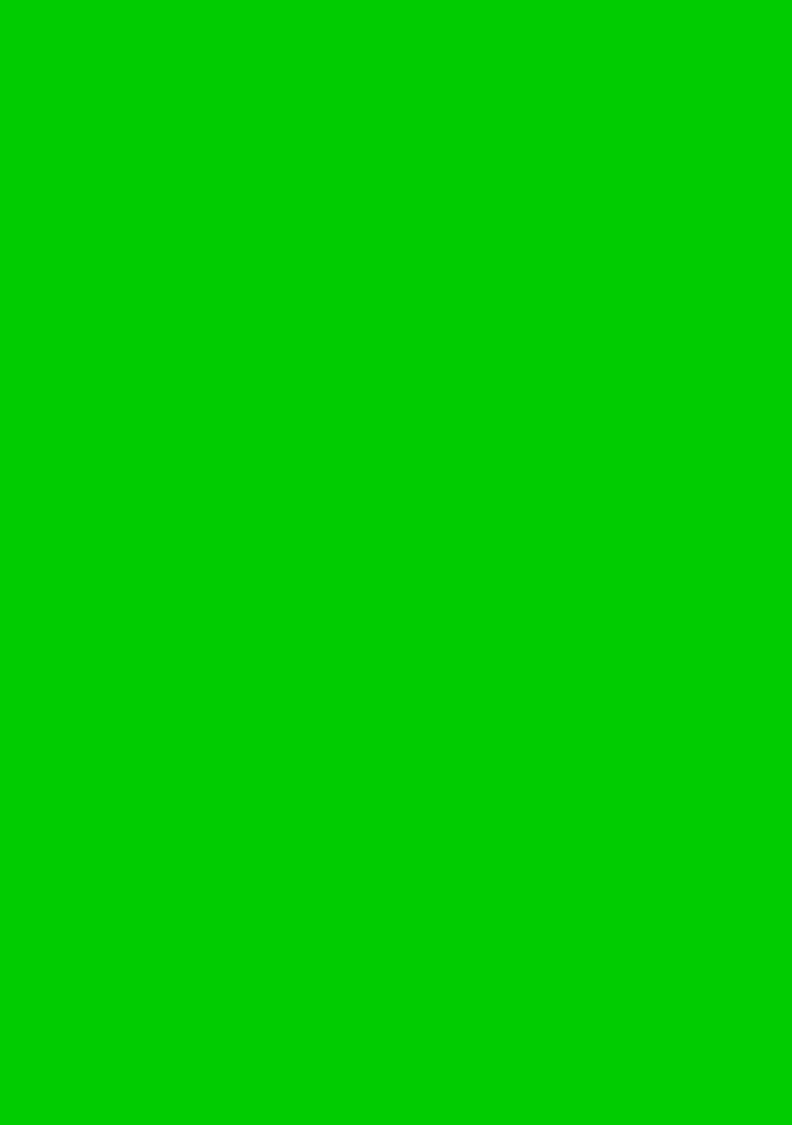 ряд
мял
люк
били
рёв
рад
мал
лук
были
ров
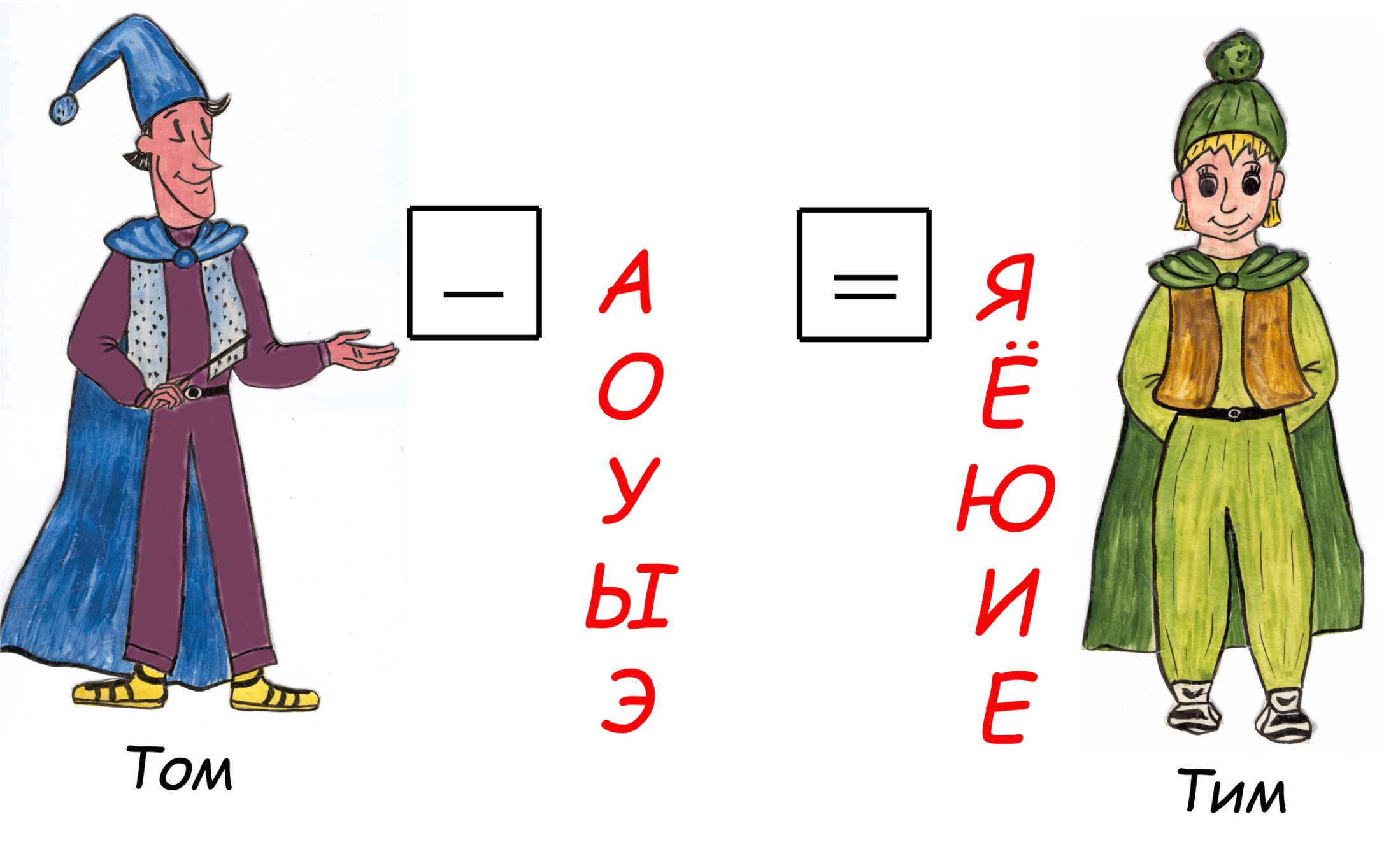